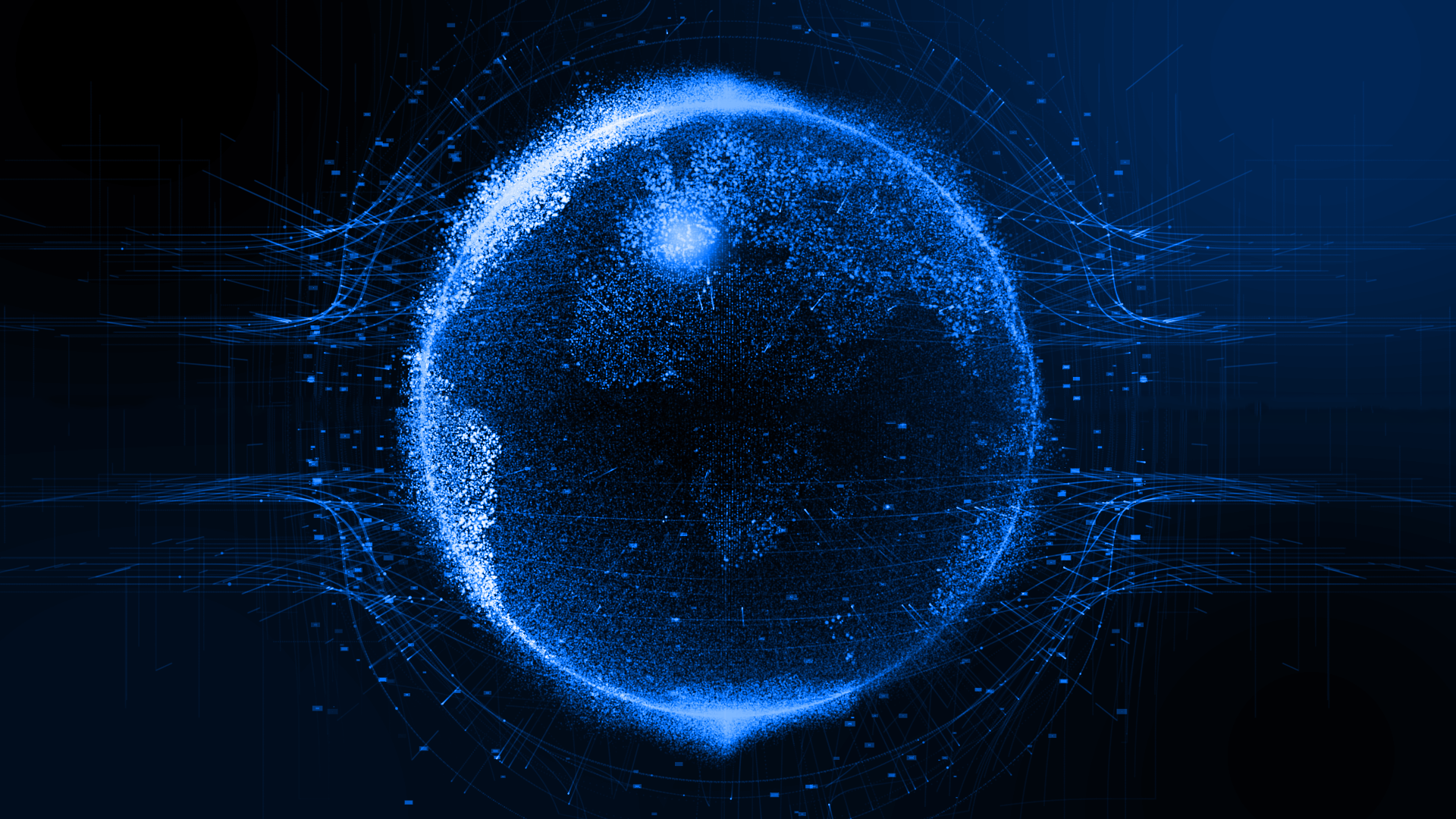 RIPE NCC Days Sofia, 28 June 2023
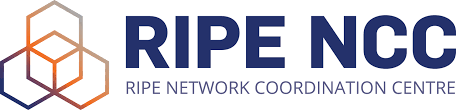 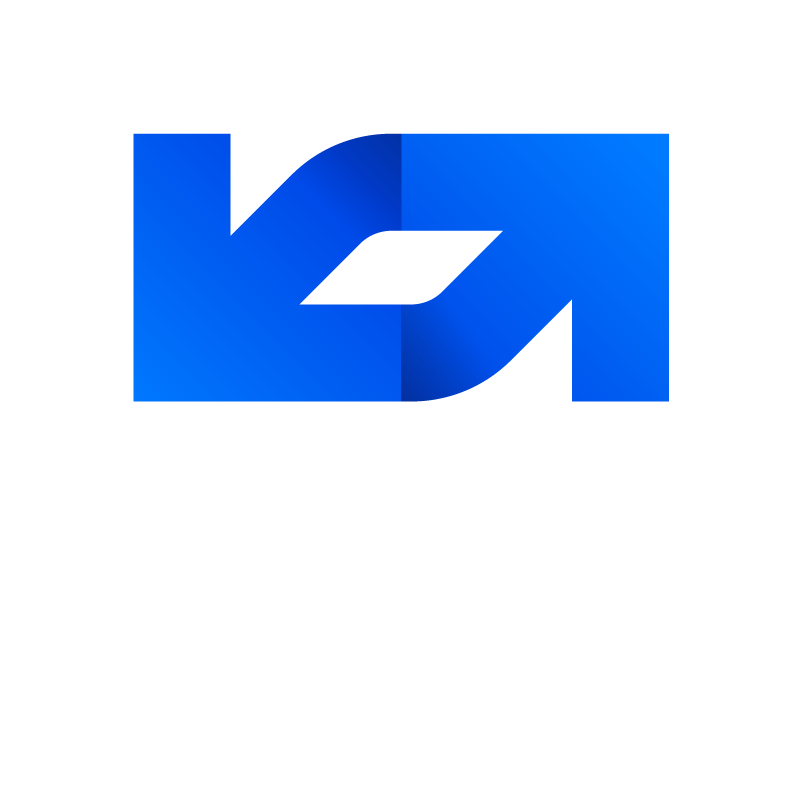 QoS and DDoS mitigation in IXP
Quality of Service
Different traffic treatment for different services
Best-effort - default
Assured forwarding - reserved bandwidth
Expedited forwarding - low latency (priority)
Network Control - priority and reserved bandwidth
Input classification and output queueing
What it has to do in neutral IXP infrastructure
QoS on Peering only Member port
Output Queueing
Best effort for everything
Network Control for BGP (and ARP)
QoS on Peering + Multicast
Multicast is used for real-time Audio/Video transport
Highly sensitive for packet loss and variable delay (jitter)
Output Queueing
Best effort for Peering
Network Control for BGP
Expedited forwarding for Multicast
QoS on Multi-service Member port
Private VLANs normally carry more important traffic than peering
Output Queueing
Best effort for Peering
Network Control for BGP
Expedited forwarding for MulticastAssured forwarding for Private VLANs
QoS with DDoS mitigation
Reserve zero bandwidth for possible DDoS traffic
Output Queueing
Best effort for possible DDoS
Assured forwarding for other Peering
Network Control for BGP

Expedited forwarding for MulticastAssured forwarding for Private VLANs
Congestions on Member ports
Routing change
policy
public peering as backup of private peering

Increased traffic
live events
software updates

DDoS attacks
Detecting Congestion Cause
SFlow / Port Mirroring
PMacctElasticSearch
Zabbix
DDoS Attacks
Low-and-Slow DDoS attack
protocol and application layer

High packet rate DDoS attacks

TCP syn, DNS, HTTP/S
spoofed traffic

Solutions: hardware/software solutions, BCP.38

Volumetric DDoS attack
overflow transport links to the victim

Amplification
Bot networks
DDoS Patterns
Amplification

Request from spoofed IP address of the victim
Large response to target
Most attacks last less than 2 minutesMultiple protocols
DNS DDoS attacks
DNS is important but low bandwidth traffic
(Less than 10 Mbps on whole IXP)
Multiple Gbps during attack
Solution: Policing
Classify UDP with source 53 exceeding 50 Mbps on all ports as potential DDoS
Same solution for other patterns
DDoS attack w/o congestion
DDoS attack causing congestion
Real Attack in Monitoring
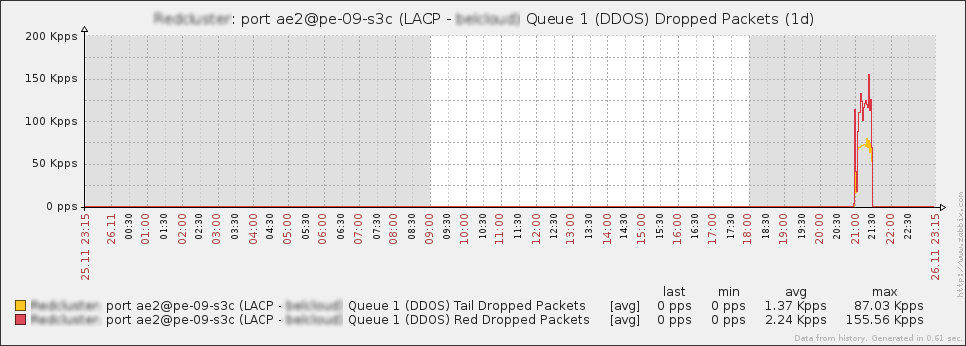 DDoS QueueDropped in pps
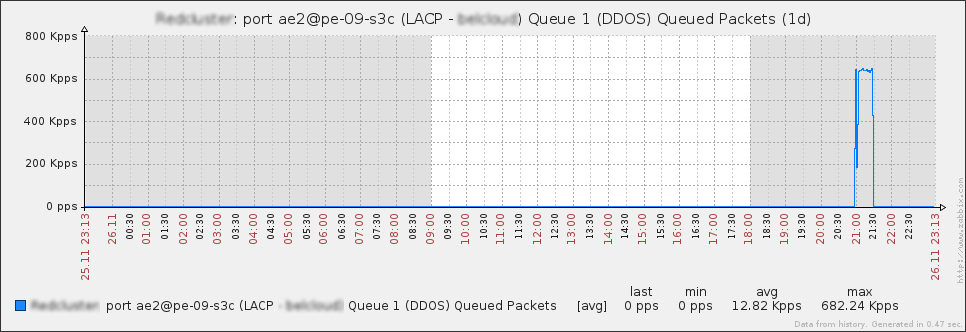 DDoS QueueQueued in pps
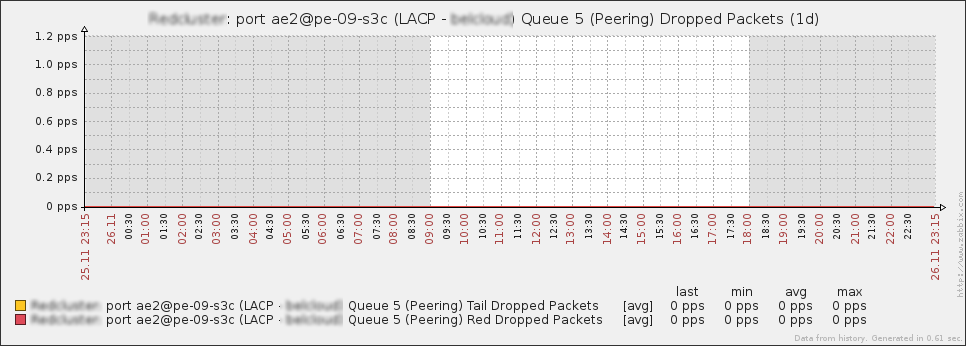 Real Attack in Monitoring
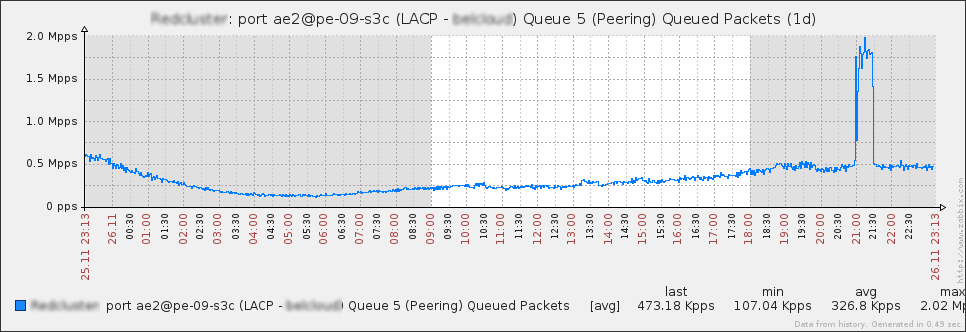 Peering QueueDropped in pps - 0
Peering QueueQueued in pps
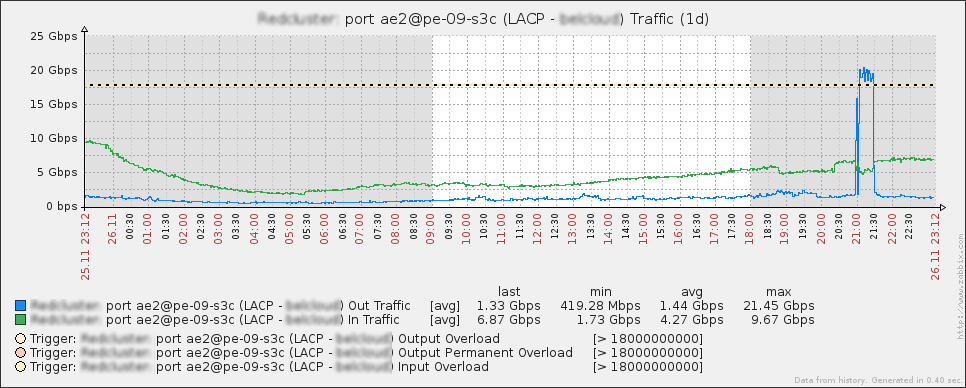 Peering Queuetraffic in Gbps
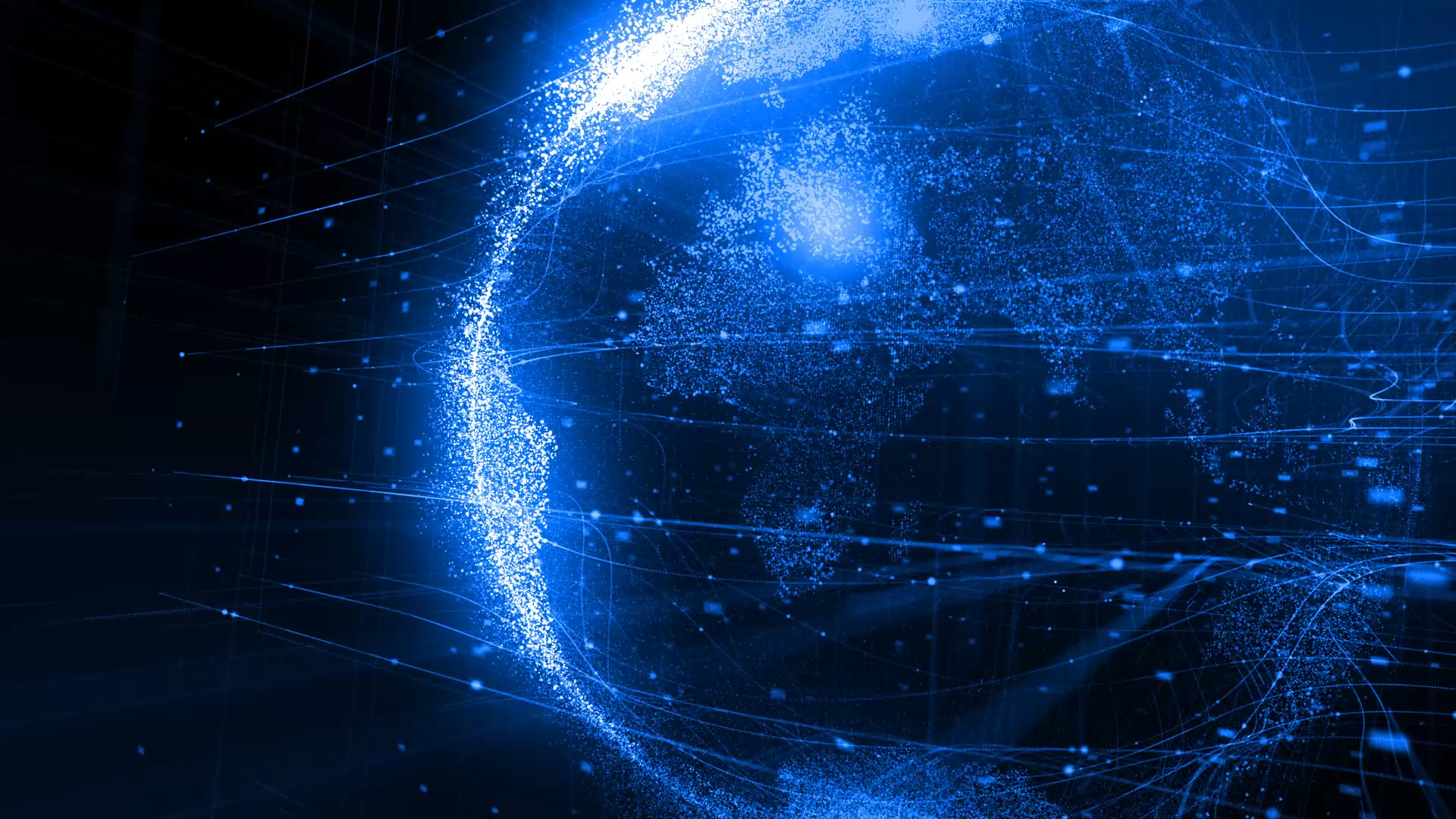 Peering;
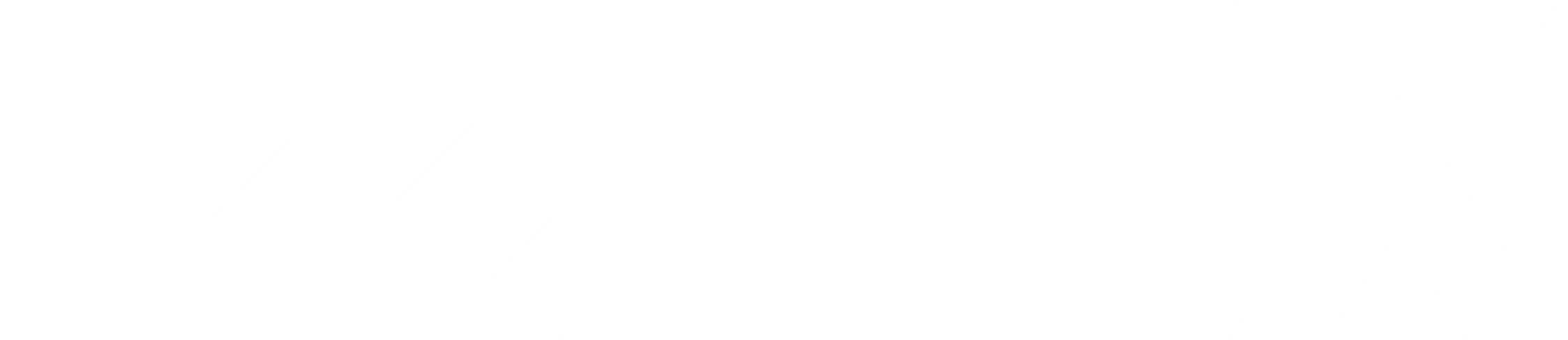 DDoS
Solution
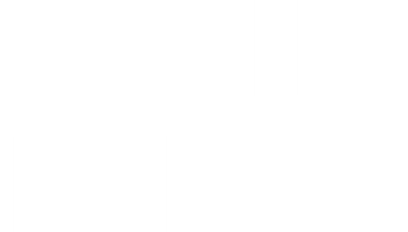 Pros & Cons
+
DDoS solution pros
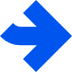 Always on, works for shot time frame attacks

Whole network protected, including core links

Dot1p mark on output traffic
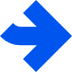 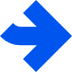 -
DDoS solution cons
Minimal possibility for classifying useful traffic as DDoS 

Zero-day DDoS Attacks

Output Queue on Reseller ports
(Applied on port not VLAN)

Remote Peering Ports with lower speed than port speed
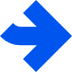 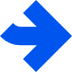 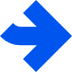 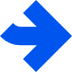 -
DDoS solution future development Ideas
Whitelisting

Calculate IP Address reputation

Per-VLAN queueing on Carrier/Reseller ports

Port speed shaping (Member configured in my.bix.bg)
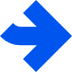 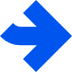 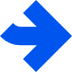 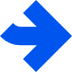 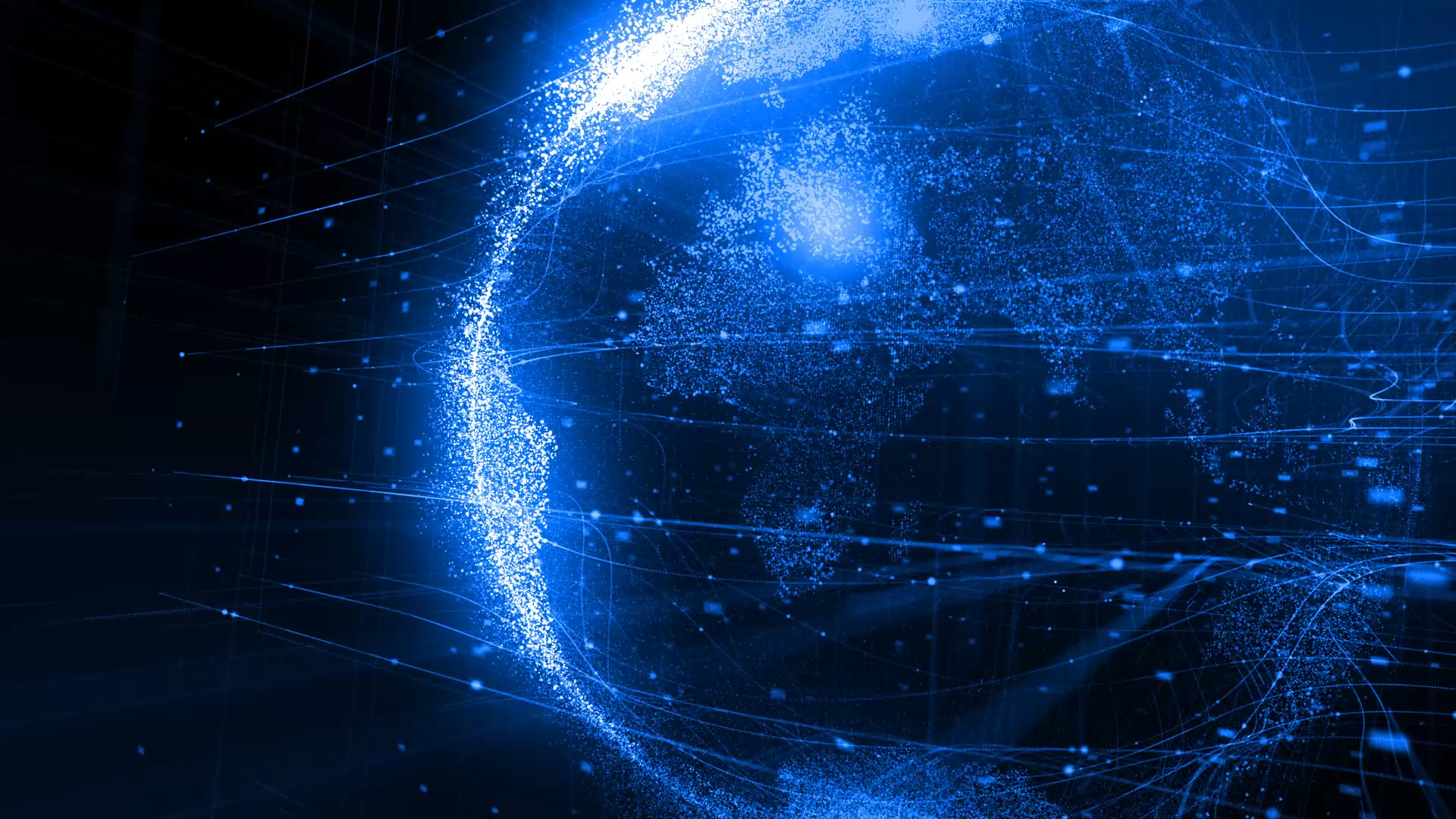 Peering;
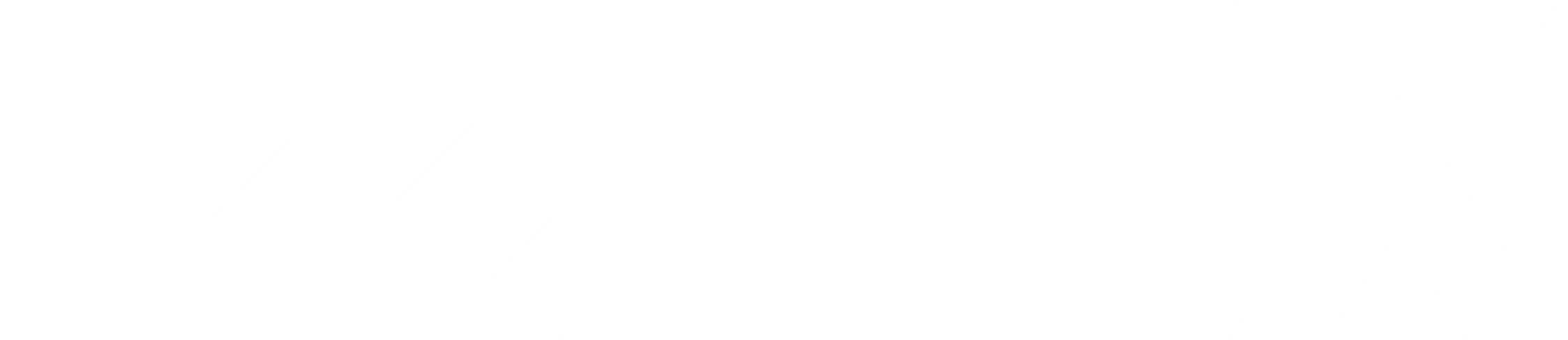 Thank you!
Q&A
www.BIX.BG
harry@bix.bg